3GPP TSG-RAN WG4 Meeting #94-e
Electronic Meeting, February 24 – March 6, 2020
RAN4#94e_#95_NR_perf_enh_Demod
R4-2002396
[Draft] Way forward on UE  FR1 CA power imbalance requirements
NTT DOCOMO
Wayforward
For power imbalance CA test(s), followings are applied: 
Reference testing point: 85% of maximum throughput 
Measurement cell: Weaker power cell only
CBW
Option 1: Specify the following CA configurations. FFS necessity of further down selection
50+60, 50+80, 50+100, 60+60, 60+80, 60+100, 80+80 and 80+100 MHz
Further discuss after Rel-16 core spec is finalized.
Option 2: Define requirements for 5+5 MHz bandwidth for FDD+FDD CA, 10+10 MHz bandwidth for TDD+TDD CA, with the following test applicability
The test is done for any one of the supported bandwidth combination, by using performance requirement for 5+5 MHz FDD+FDD CA or 10+10 MHz TDD+TDD CA.
The tested PRBs shall be placed in the highest part for the CC with lower carrier frequency, and placed in the lowest part for the CC with higher carrier frequency.
Option 3: Further discuss one of the following options for CBW combinations selection for NR CA requirements with power imbalance
Option 3A: Choose one or several fixed CBW combination(s)
Option 3B: Define generic methodology for selection of CBW combination among all CBW combinations in supported CA configurations. 
Other options are not precluded
PDSCH RB allocation
Option 1: Full allocation
Option 2: 25 PRBs for 15kHz FDD, 24 PRBs for 30kHz TDD
There are 25 PRBs for 5MHz CBW with 15kHz SCS, 
      and 24 PRBs for 10MHz CBW with 30kHz SCS
Other options are not precluded
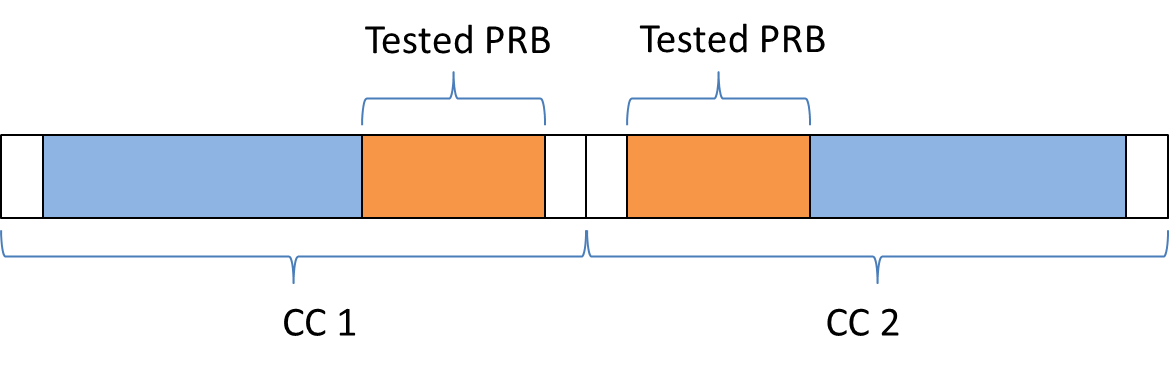 (For information) CBW Option2
2
Wayforward
Whether to define power imbalance requirement for FR1 intra-band EN-DC
Option 1: Yes. Power imbalance requirement should be introduced to ensure correct UE implementation in intra-band contiguous and non-contiguous EN-DC scenario in FR1. 
NR carrier has lower power of 6dB than LTE carrier, and only throughput NR carrier is tested.
Option 2: No 
Option 3: Define requirements for intra-band contiguous EN-DC with 6dB power imbalance between LTE and NR carrier. Whether to define the requirements for intra-band non-contiguous EN-DC can be discussed further.
3
Wayforward
For power imbalance test for FR1 intra-band contiguous NR-CA, following parameters are applied:
4
Wayforward
For power imbalance test for FR1 non-contiguous EN-DC is introduced with following parameters:
5